Leesplezier
6A
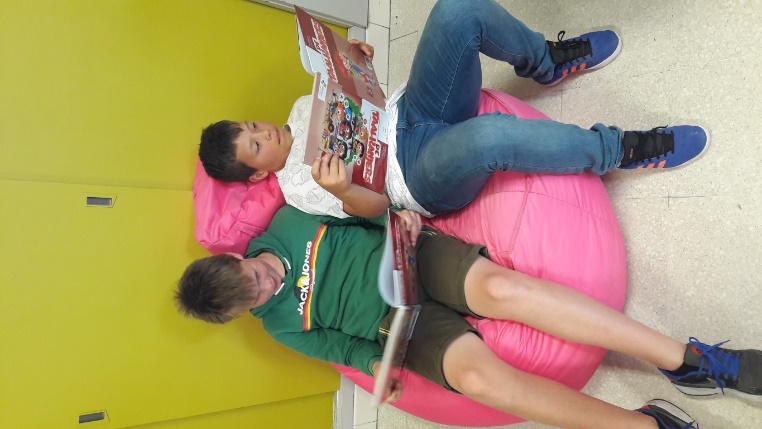 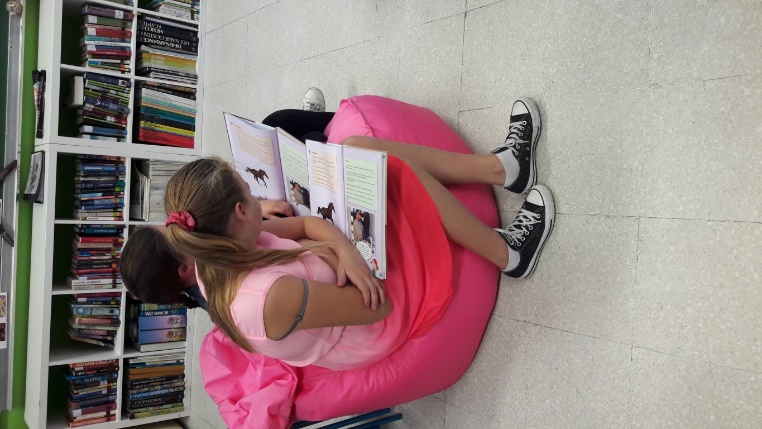 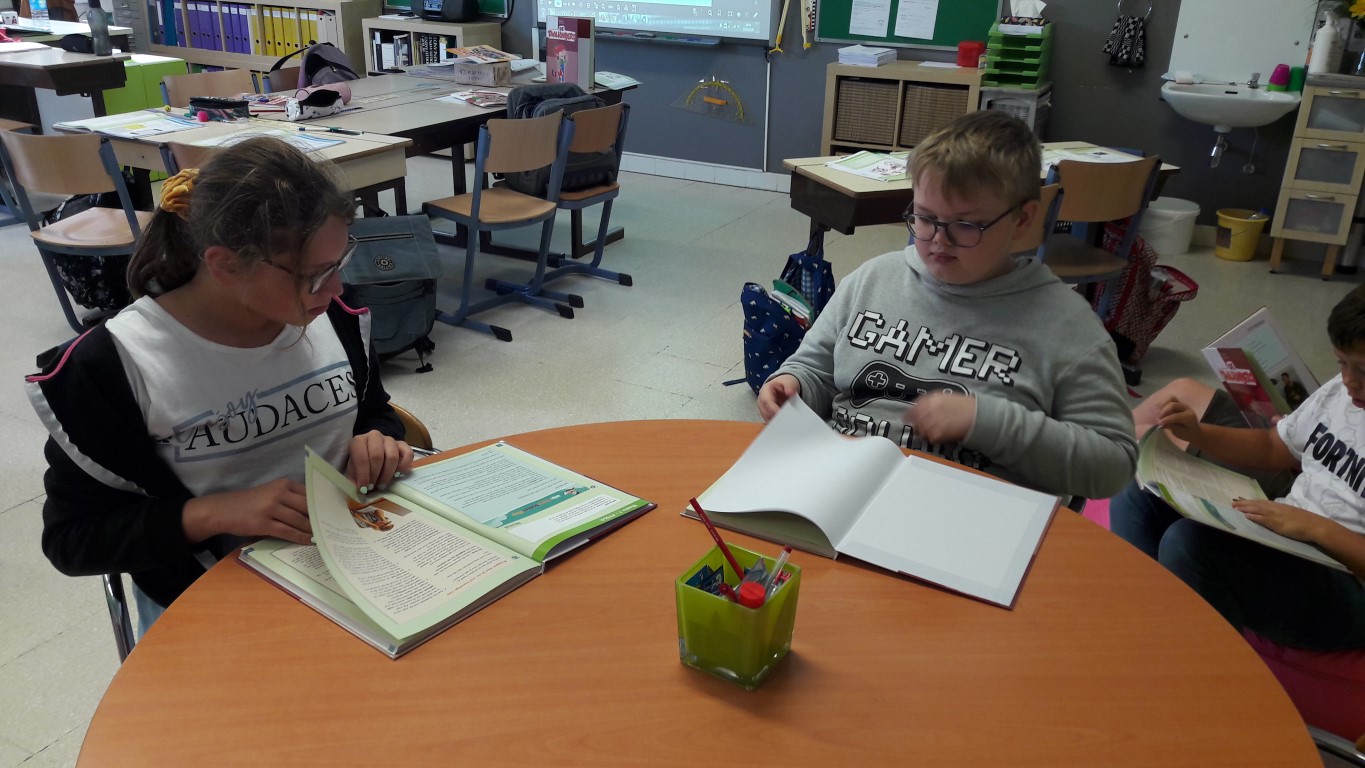 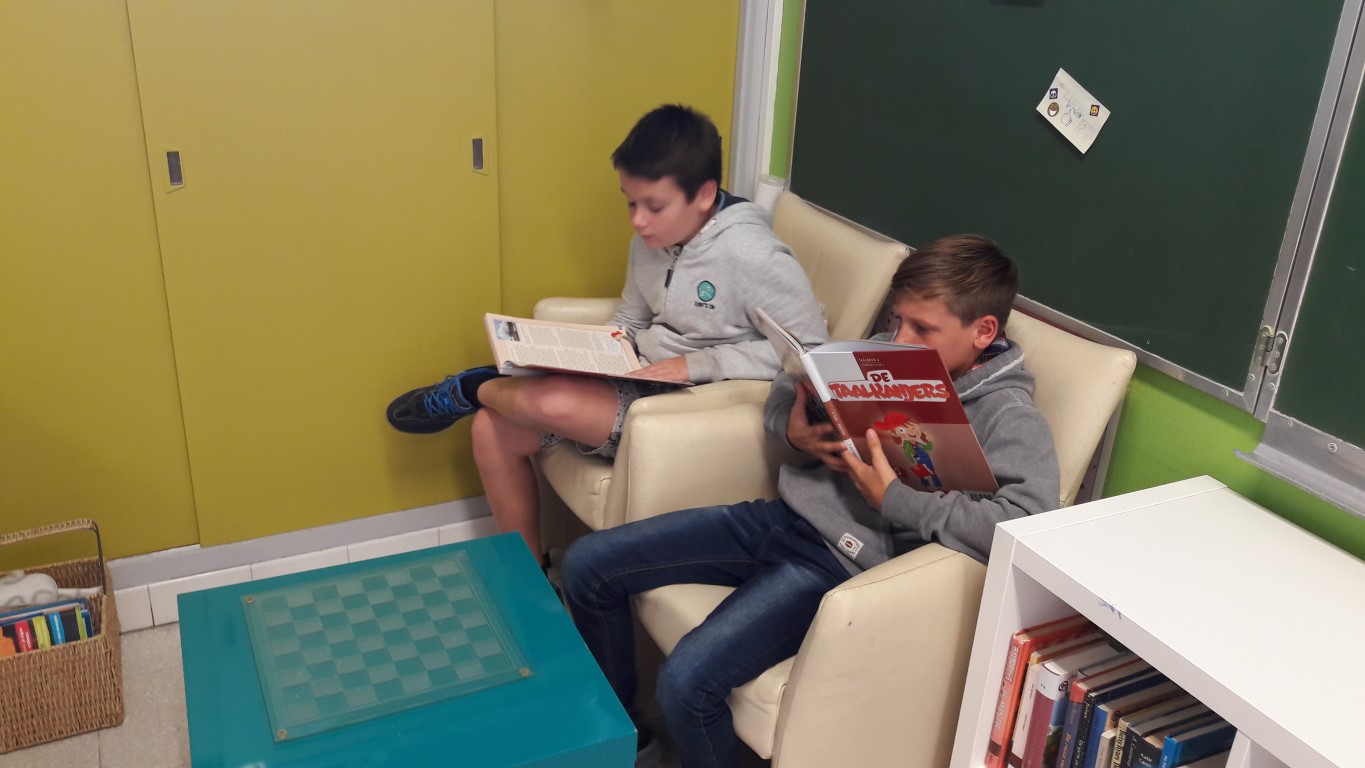 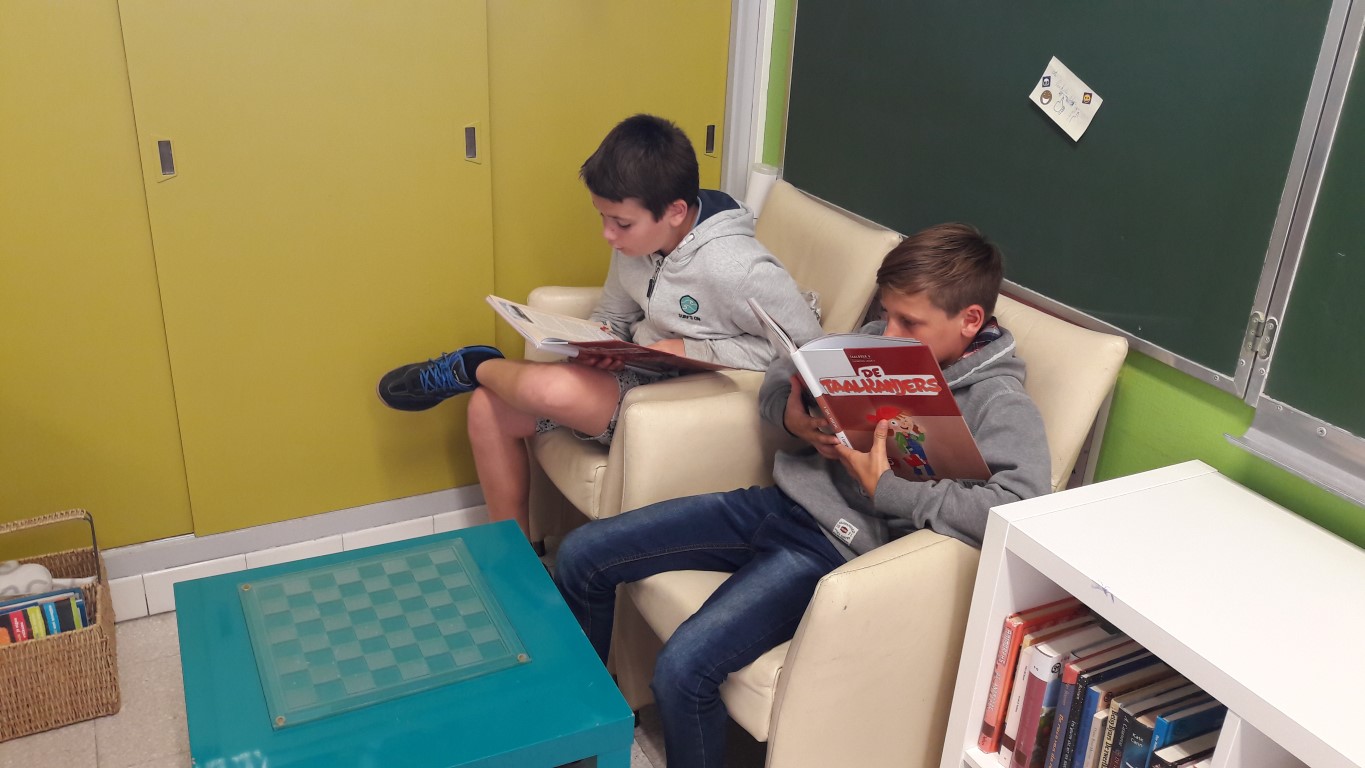 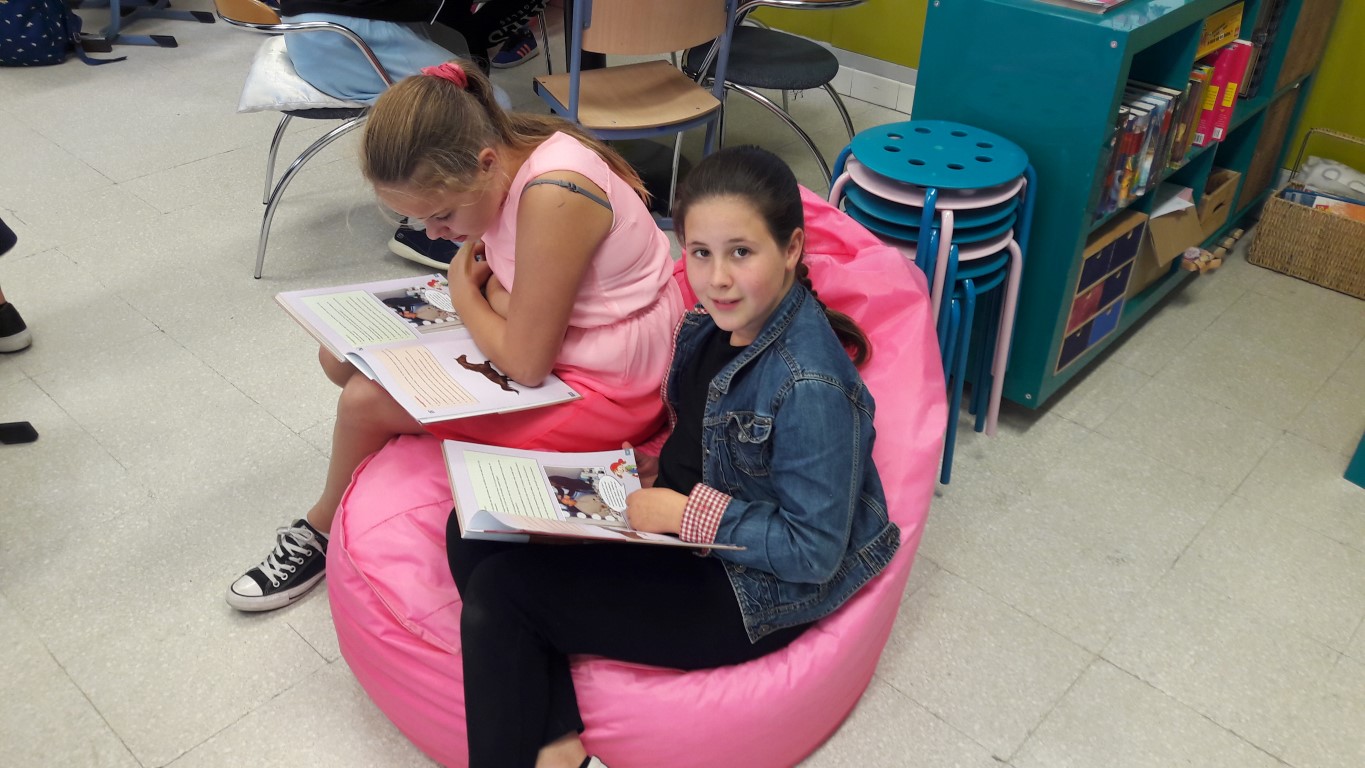 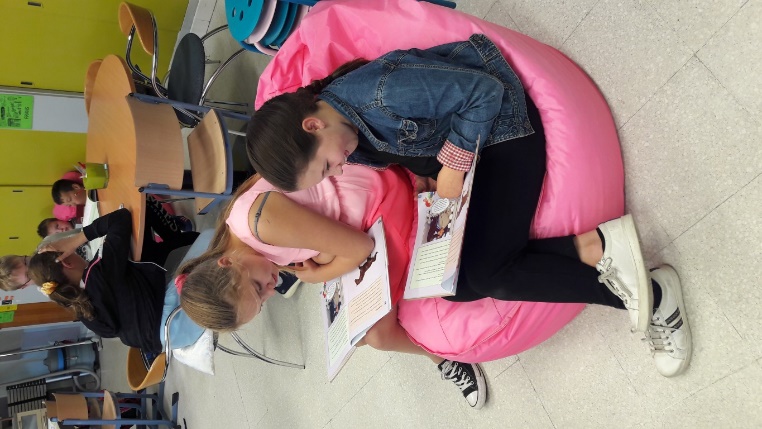 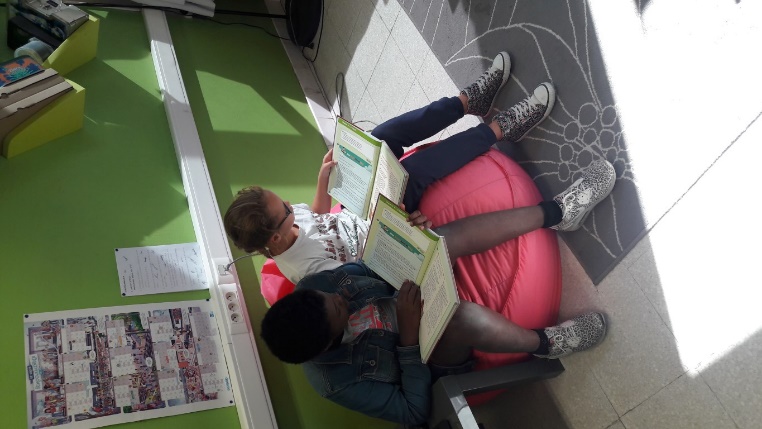 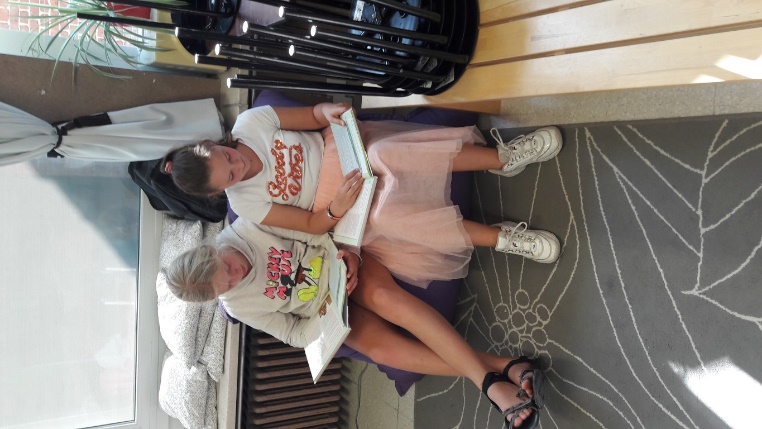 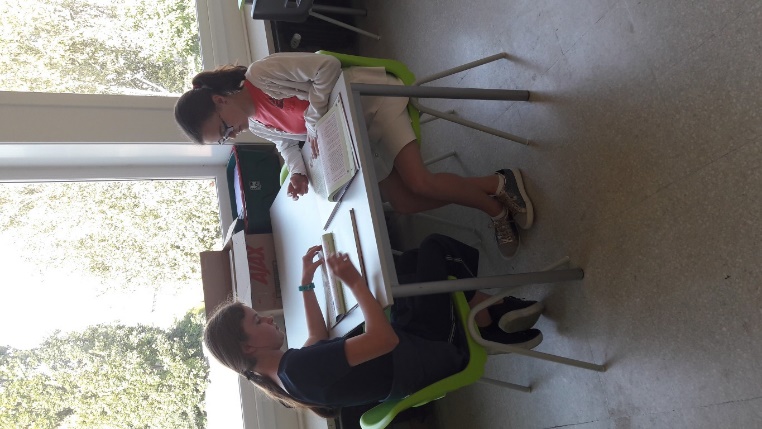 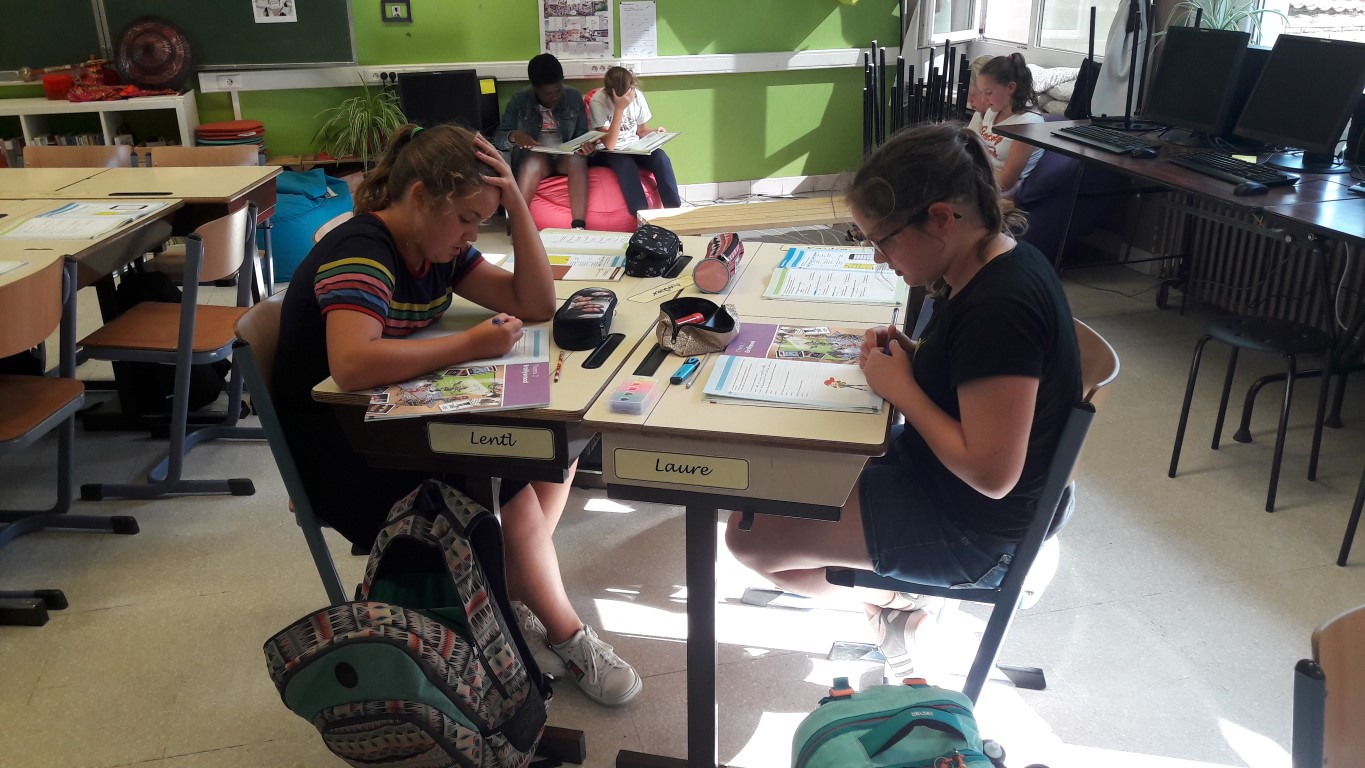